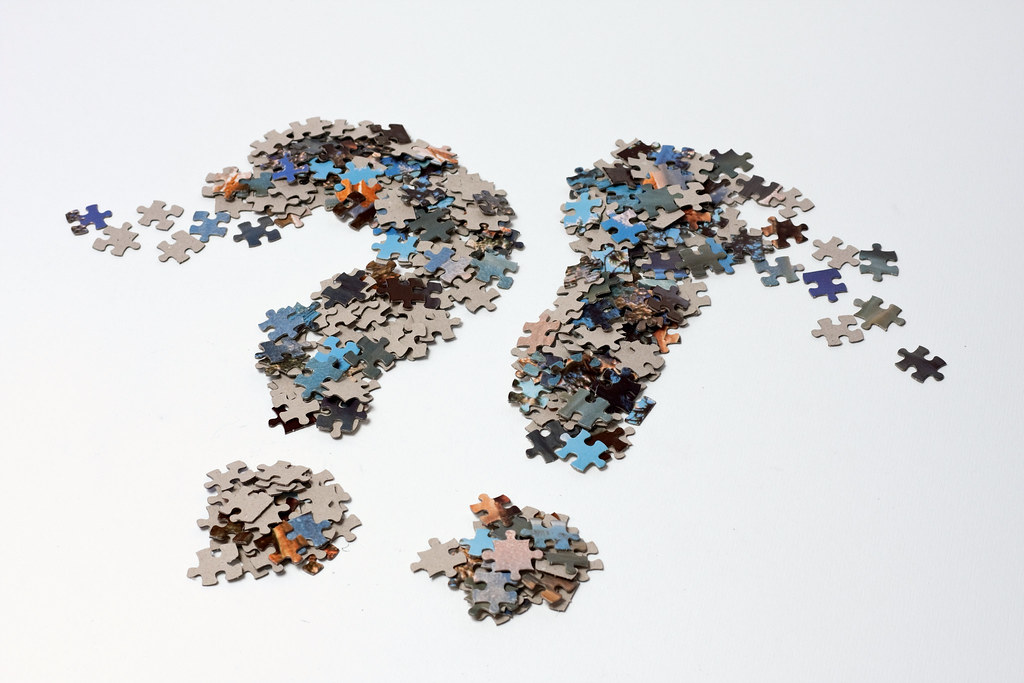 Equity Provisions across CETA Rulemakings
May 22, 2020
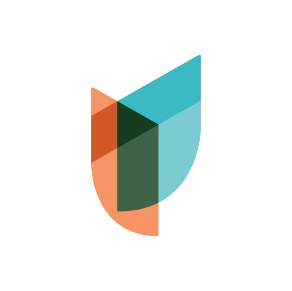 Workshop Goal
Agenda
Increased understanding of equity provisions across CETA rulemakings:

Integrated Resource Plans (UE-190698)
Purchase of Electricity(UE-190837) 
Clean Energy Implementation Plans (UE-191023)
Presentation 

Break

Open Discussion
1:00

2:00

2:15
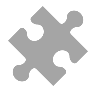 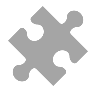 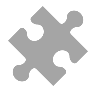 2
Don’t:
Do:
Try to participate using your computer. 
Mute your mics and turn off your video camera.
Use Skype chatbox.
Wait to be called on to speak.
 Respect the pause.
 Ask clarifying questions during the presentation.
Hesitate to “raise your hand” or ask a question!
Speak over the presenter or a speaker who is voicing a question or thought.
Forget this is a public workshop. The presentation and comments will be recorded and posted.
VirtualWorkshop Instructions
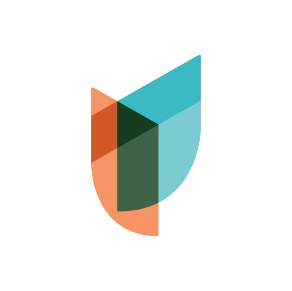 3
The Skype chatbox
Look for this icon on your Skype window to open the meeting chatbox.
“Raise hand” or type out question in chatbox to “Ask” clarifying questions.
“Raise hand” for discussion after the break.
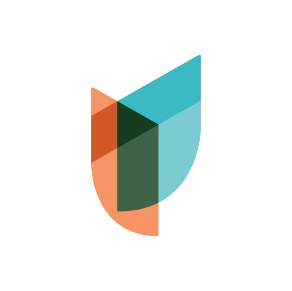 4
Workshop Scope: CETA Equity Provisions
5
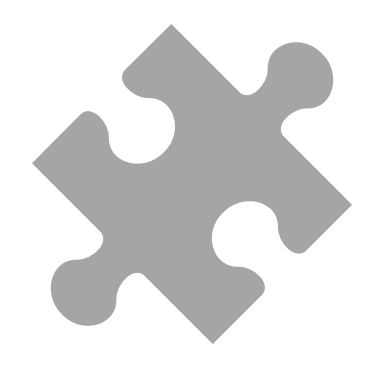 The equitable distribution of energy and non-energy benefits and reduction of burdens to vulnerable populations and highly impacted communities;
Long-terms and short-term public health and environmental benefits and reduction of costs and risks;
Energy security and resiliency.
Option 2 FTW
Commission interpretation:
Semicolons FTW!
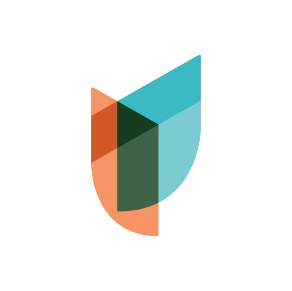 6
Other Commission Interpretation
RCW 19.405.040(8) is an affirmative mandate.
RCW 19.405.040(8) should be reviewed on a portfolio basis.
7
“Equitable Distribution”Draft definition
Means a fair, but not necessarily equal, allocation based on current conditions, which are informed by the assessment described in RCW 19.280.030(1)(k) from the most recent integrated resource plan.
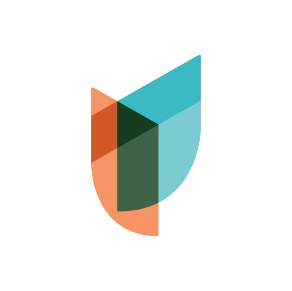 8
Stakeholder Comments: CEIP – Question 17
9
Design Principles for .040(8)-Related Process
10
Stakeholder Discussion
For new topics: “Raise hand – Topic”
For responses to current topic: “Raise hand – Response”
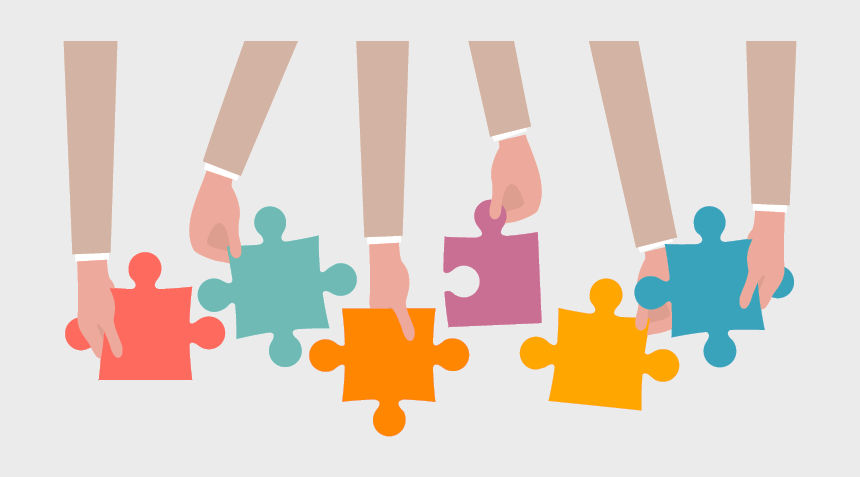 11
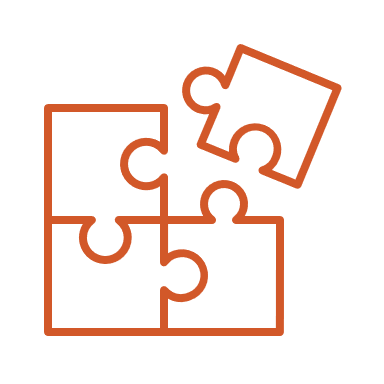 Next Steps
CEIP 1st Discussion Draft Rules posted for comment on May 5. Comments due June 2.
PoE 1st Discussion Draft Rules will be posted for comment in early June. Comments will be due about 4 weeks later.

IRP and CEIP 2nd Discussion Drafts are anticipated for comment later this summer.
Upcoming workshop on incremental cost on June 16. More information on this workshop is in our weekly CETA bulletin.
Kendra White
Energy Policy Advisor
kendra.white@utc.wa.gov r